Katecheza 3
Temat: Z miłości dla nas, Pan Jezus umiera na krzyżu (Wielki Piątek)
Opowiadanie
Jeden z polskich kapłanów wyjechał na Białoruś, by tam nauczać o Bogu. Powierzony mu kościół  był bardzo stary i zniszczony, gdyż przez wiele lat nie sprawowano tam mszy św. Zaraz w pierwszym tygodniu przyszedł do zakrystii starszy człowiek i poprosił, aby wszyscy wyszli oprócz księdza proboszcza. Wówczas to starszy pan rozpiął swoją zniszczoną kurtkę i wyjął z niej piękny krzyż. Jak wspominał przechowywał go 45 lat  w swoim domu i nikomu o nim nic nie powiedział. Bał się, że umrze i nikt nie pozna tajemnicy tego Krzyża. Uratował go w czasie II wojny, gdy podczas Mszy św. dotarła wiadomość o wkroczeniu Niemców, którzy grabili, niszczyli i rujnowali kościoły. Przez te wszystkie lata strzegł ten Krzyż- modlił się w ukryciu, by Chrystusowi podziękować za Jego miłość i ocalone życie.
Pan Jezus po Ostatniej Wieczerzy udał się do Ogrodu Oliwnego. Tam zatrzymali go żołnierze. Zaprowadzili na sąd. Podczas sądu Jezus wyznał, że jest Królem, który przyszedł, aby dać świadectwo prawdzie, iż Jego królestwo nie jest z tego świata. Piłat stwierdził, że Jezus jest niewinny, a mimo to skazał Go na śmierć krzyżową.
Ogród Oliwny w Jerozolimie
„A była godzina trzecia, gdy Go ukrzyżowali. Był też napis z podaniem Jego winy, tak ułożony: KRÓL ŻYDOWSKI” 
Mk 15,25-26
Pan Jezus kocha każdego  z nas tak bardzo, że oddał na krzyżu za nas dobrowolnie swoje życie. Został ukrzyżowany i umarł w Wielki Piątek w Jerozolimie na górze zwanej GOGOTĄ o godzinie 15.00. Dlatego w Wielki Piątek przychodzimy na specjalne nabożeństwo w czasie którego całujemy i adorujemy krzyż. Jest to jedyny dzień w roku, w którym żaden kapłan nie odprawia Mszy św. , nawet papież.
Adoracja krzyża oddawanie czci, szacunku krzyżowi
Krzyż jest symbolem największej miłości Boga do człowieka. Widzialny znak przypominający nam o śmierci i zmartwychwstaniu Pana Jezusa.
Krzyż to bardzo ważny dla nas znak. 
Jest to znak naszej wiary. 
Dlatego, kiedy zobaczycie
    krzyż przeżegnajcie się. 
Chłopcy zdejmijcie czapkę, 
    pokłońcie się krzyżowi.
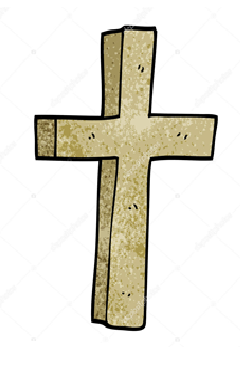 A teraz zaśpiewaj razem z ks. biskupem Antonim Długoszem:  Rysuję krzyż…
Rysuję krzyż z kropelką krwi i z jedną dużą łząZa krzyżem drzwiDo nieba drzwiDla mnie otwarte sąRef.Za ten krzyż i Twoje łzyZa serdeczne krople krwiJezu dziękuję Ci!Za otwarte nieba drzwiDrogą, którą szedłeś TyJezu dziękuję Ci!

https://www.youtube.com/watch?v=3UKIrDTbasM
Zadanie:
Wykonaj kartę pracy nr. 1 do katechezy 2.
Zdjęcie gotowej pracy wyślij do mnie.
Pozdrawiam Monika Piwowarczyk